Participatie in de klas
Bijdrage onderzoeksdag VLOR
14 februari 2019
L²INK
Interdisciplinair onderzoeksteam

Secundair Onderwijs (Vanessa Badisco)
PJK: opvoeding en coaching(Koen Defour)
Sociaal Werk (Burhan Karanfil)
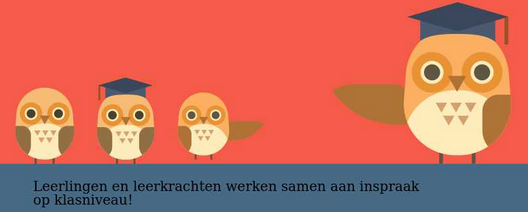 Programma
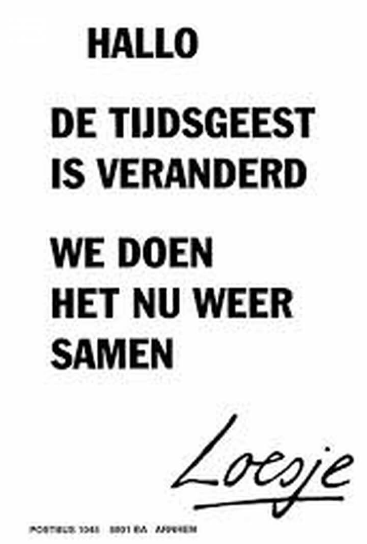 Partici-watte? Jouw prognose!

Opzet en verloop van onderzoek

Onderzoeksresultaten als stellingen: “hands down”

Valorisatie: parti-box!
Feedback & reflectie
3
Participatie in de klas? Wat?Hoe?
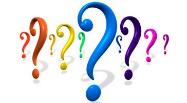 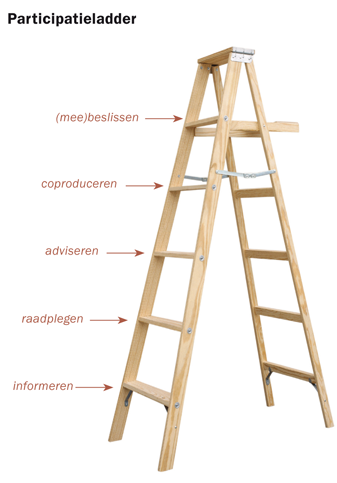 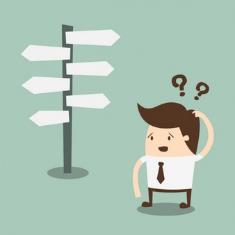 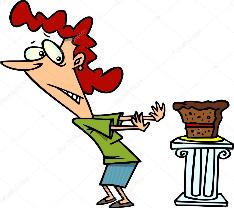 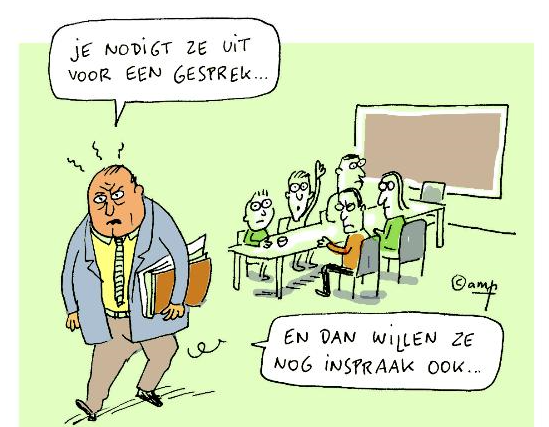 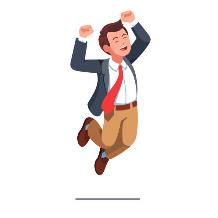 Mentimeter: parti-watte?
participatie
5
Jouw prognose: ervaren mate van inspraak
Op welke 2 items ervaren de leerlingen dit minder? 
Terecht kunnen bij de leerkracht met vragen
De leerkracht luistert naar ons
Rekenen op hulp van de leerkracht
Actief meedoen in de les
Manier van leren
Inhoud van de les
Veel samenwerken
Eigen verantwoordelijkheid
6
Jouw prognose
Wat vinden leerlingen het belangrijkst? 
(9 mogelijkheden op basis van “bouw een muur”)
8
Onderwerp les
Plaats in 
de klas
Interesse
Afspraken en regels
Examens en toetsen
Welkom
Voornaam leerkracht
Feedback leerkracht
Voorstel straf
9
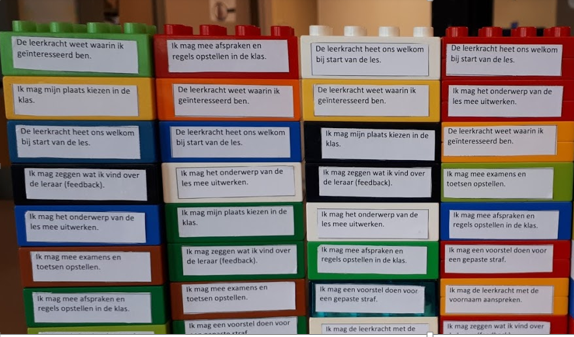 10
Jouw prognose
Wat stippen leerkrachten aan als 
“de meest belemmerende factoren” om participatief te werken?
11
Belemmerende factoren:
12
Opzet en verloop van onderzoek
13
Centrale onderzoeksvraag
Hoe kunnen leerlingen en leerkrachten binnen de eerste graad van het secundair onderwijs samen werken aan een onderwijspraktijk binnen de klas waarin actieve leerlingenparticipatie en inspraak centraal staan?
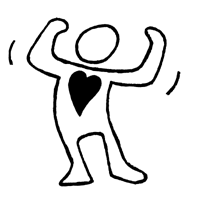 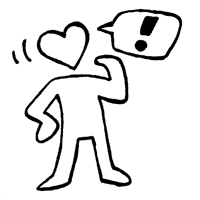 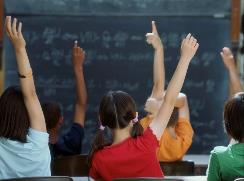 [Speaker Notes: Koen]
Bijkomende vragen
Perspectieven, ervaringen van jongeren
Effect van inspraak & participatie
Methodieken?
Sterktes, valkuilen en uitdagingen?
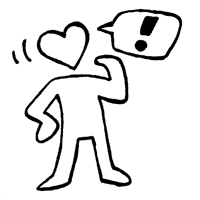 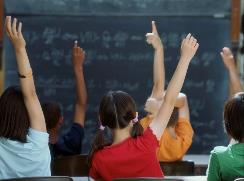 [Speaker Notes: Koen]
Participatief onderzoeksopzet
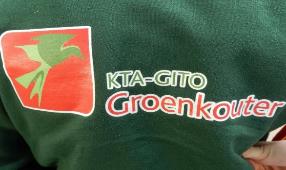 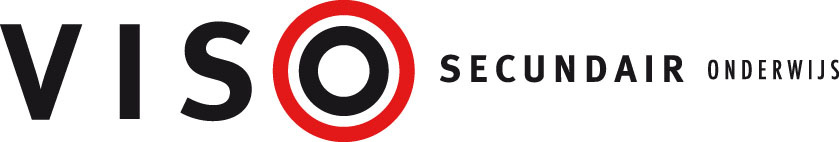 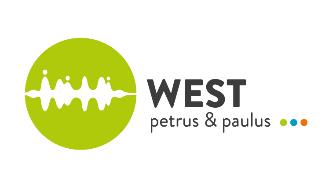 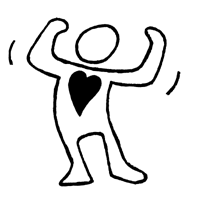 In de 1ste graad(2de jaar) secundair onderwijs
[Speaker Notes: Koen]
Onderzoeksproces: 1ste fase
[Speaker Notes: Participatietool]
Onderzoeksproces: 2de fase (upscaling)
[Speaker Notes: Participatietool]
Adviescommissie:
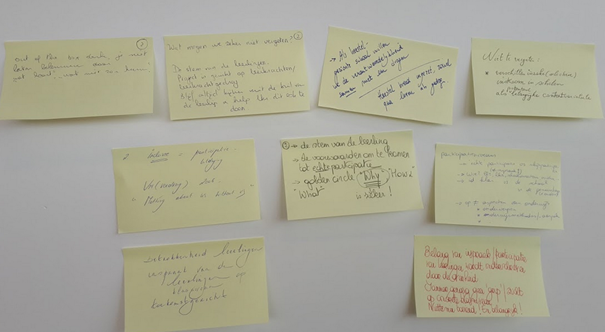 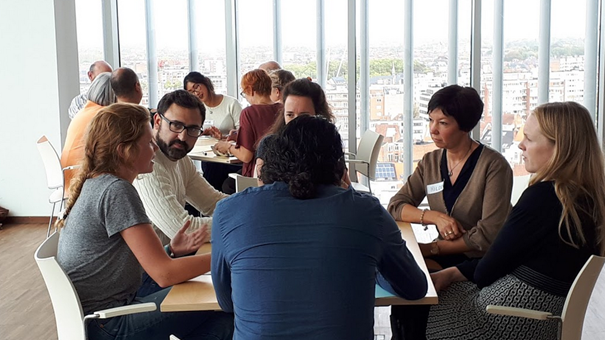 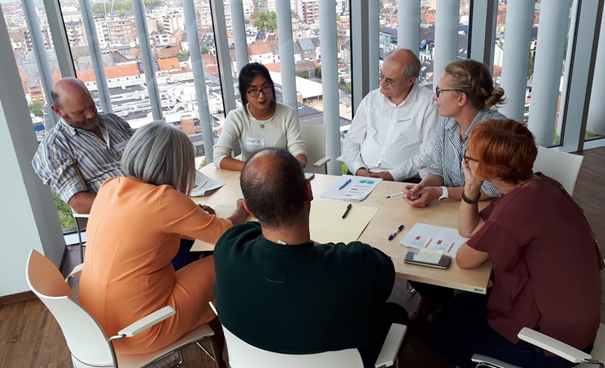 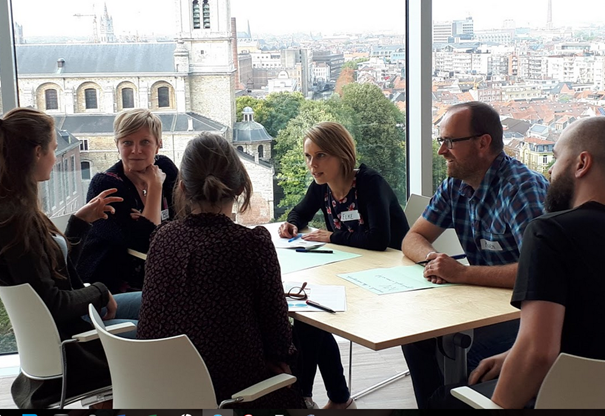 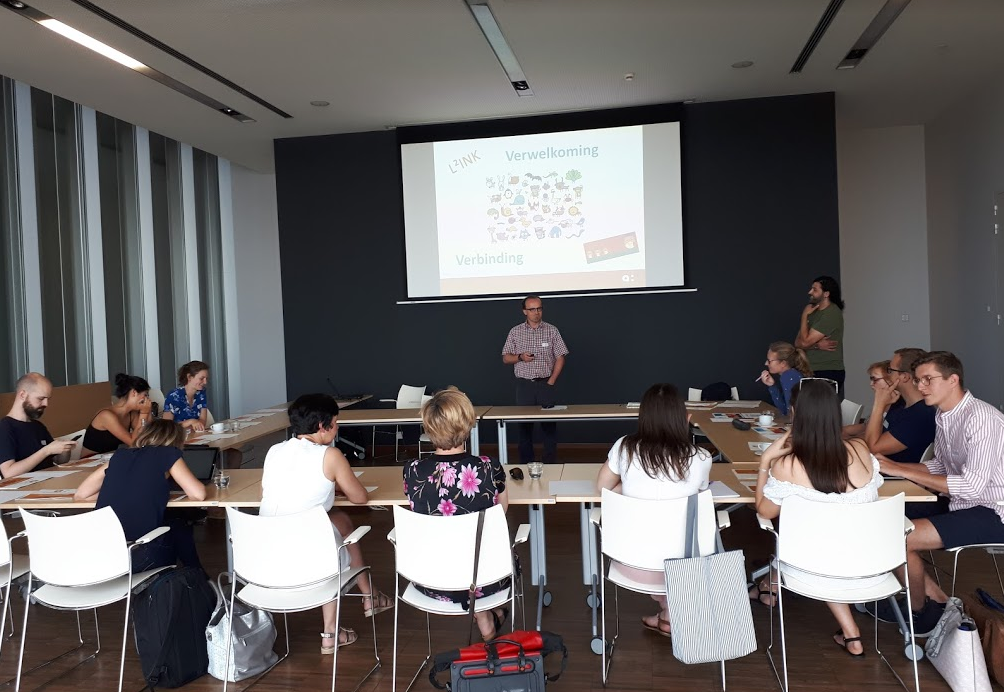 [Speaker Notes: Participatietool]
Adviescommissie: SWOT
[Speaker Notes: Participatietool]
Experiment- aan de slag met de tools & focusgroepen
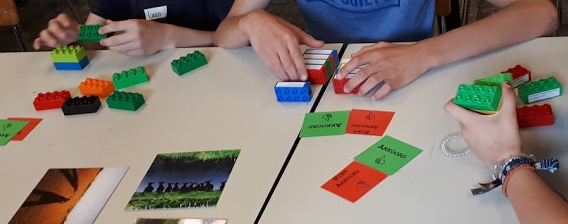 Onderzoek:
[Speaker Notes: Participatietool]
Quotes leerkrachten en leerlingen
Sarah: “De leerkrachten zijn altijd beschikbaar: je kan ook over andere dingen praten.” Ze verwoordt het zo: “Ze proberen in de leerlingen te kijken en dan vooral op zoek te gaan wat ze tof vinden.” 

Lina: “Als er echt iets zou zijn, dan moet je dat ook kunnen zeggen. De leerkrachten doen er ook iets mee, ze gaan dan soms op de gang gaan staan om te praten wat heel erg positief ervaren wordt.”
23
Onderzoeksresultaten: “hands down”
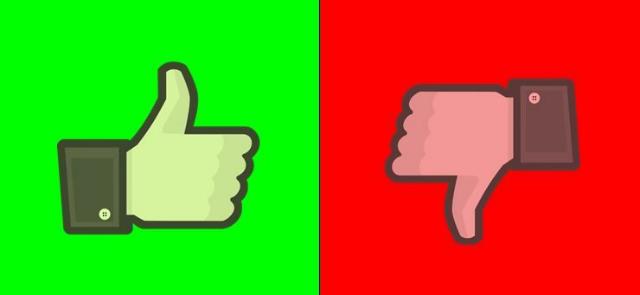 “Participatief werken leidt tot chaos in de klas!”
24
Quotes leerkrachten en leerlingen
Een aantal leerlingen bevestigen: “De klassfeer is niet zoveel veranderd. We hebben eens een klasgesprek geprobeerd maar dat is helemaal misgelopen en werd chaotisch. We willen nog sturing behouden van de leerkracht.” 
Emiel: “Ik vind het goed dat hij ons vrijheid biedt, maar ik wil nog steeds een bepaalde structuur hebben anders ontstaat er teveel chaos en rumoer.” 
Amandine: “Ik vond dat als we rond inspraak werkte, dat we niet echt van een les konden spreken. De leerkracht wist soms zelf niet wat er gebeurde.”
25
Onze resultaten liggen in lijn met bevindingen van onderzoek van het team van Prof. Dr. Vansteenkiste (UGent)
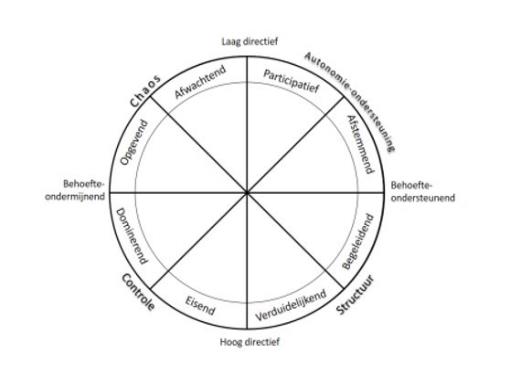 Aelterman, N., Vansteenkiste, M., Haerens, L., Soenens, B., Fontaine, J., & Reeve, J. (2018). Toward an integrative and fine-grained insight in motivating and demotivating teaching styles: The merits of a circumplex approach. In: Journal of Educational Psychology, Sep 13.
26
Onderzoeksresultaten
Er moeten 2 basisvoorwaarden vervuld zijn, om van “participatie” een succes te maken:
Jongeren moeten relationele steun ervaren – AFSTEMMING

Jongeren moeten duidelijk weten waar ze aan toe zijn 
	VERDUIDELIJKING & BEGELEIDING
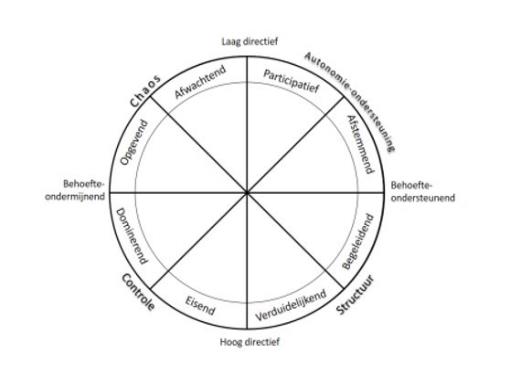 AFSTEMMING
VERDUIDELIJKING 
& BEGELEIDING
Aelterman, N., Vansteenkiste, M., Haerens, L., Soenens, B., Fontaine, J., & Reeve, J. (2018). Toward an integrative and fine-grained insight in motivating and demotivating teaching styles: The merits of a circumplex approach. In: Journal of Educational Psychology, Sep 13.
Onderzoeksresultaten: “hands down”
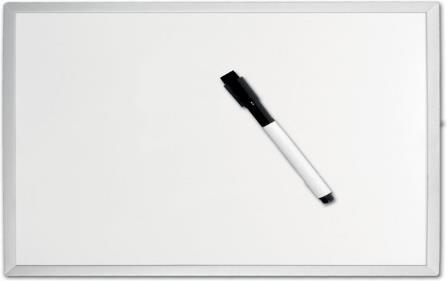 Wat zijn factoren die het “effect” van een tool bepalen?
29
Quotes leerkrachten en leerlingen
Nina, deelnemende leerkracht, rapporteert na gebruik van de tool proactieve cirkel: 
“Dit is nieuw voor hen! Duidelijk merkbaar toen ik de klas liet gaan zitten in een cirkel. Het is een zeer fijne manier om van iedereen te weten te komen wat hun mening is over een bepaald onderwerp/bepaalde les.” 
Ze rapporteert verder een positief effect op de verbondenheid in de klas en liet hen ook nadenken over de betrokkenheid op de les. Wel stelt ze: “Het vraagt wat voorbereiding om de juiste vragen te stellen.”
30
Factoren die “effect” bepalen:
Overtuiging van de leerkracht

Durf en bereidheid om te experimenteren wordt heel erg gewaardeerd door de leerlingen
 ​
Competenties van de leerlingen en nood aan afstemming 

Noodzakelijk om in te schatten wat leerlingen kunnen & belangrijk vinden (leefwereld)
31
Factoren die “effect” bepalen:
Sfeer in de klasgroep

Structuur en relationele steun (ook onderling) is belangrijk. Indien nodig, eerst inzetten op leefklimaat!
 ​
Collegialiteit & schoolcultuur

De mate waarin participatie een plaats krijgt in de school blijkt een grote rol te spelen, zowel in “durf en bereidheid van leerkrachten”, als op langere termijn om het vol te houden
32
Quotes leerkrachten en leerlingen
Steven, deelnemende leerkracht, beschrijft de reactie van de andere leerkrachten: “De ene collega zegt: dit kan niet, ander collega zegt heel goed. Sommige vinden dat ik daardoor veel te dicht bij de leerlingen sta, terwijl ik vind dat je niet op die manier veel gedaan krijgt.”

Nora, deelnemende leerkracht, antwoordt op de vraag hoe collega’s hier tegenaan kijken: “Ieder zijn ding. Meestal bij klassenraden bij moeilijke klassen wordt soms overlegd hoe dit aangepakt moeten worden. Er is weinig overleg mbt participatie. Ieder voor zich. Niet iedereen staat daarvoor open. Dat gevoel van samenhorigheid, verbinding is er nog niet.”
33
Onderzoeksresultaten: “hands down”
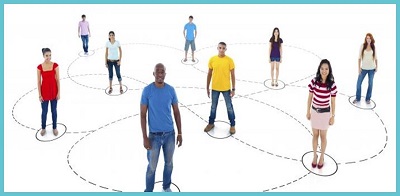 Conclusie:

Leerkrachten moeten hun eigen “participatieplan” ontwikkelen op basis van hun eigen leerkrachtgedrag (inschattingsinstrumenten) en de noden van de leerlingen (afstemming).
34
Valorisatie
Participatiepakket: vorming
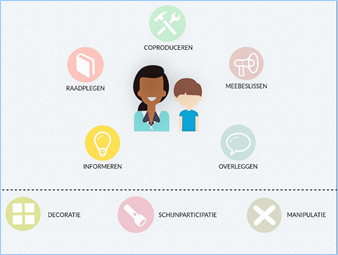 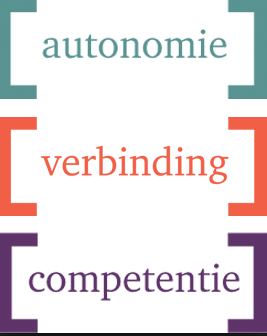 Valorisatie: toolbox voor leerkrachten
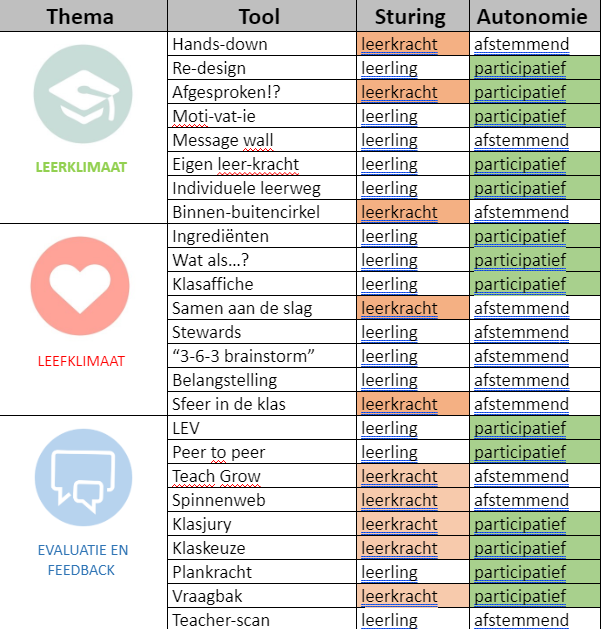 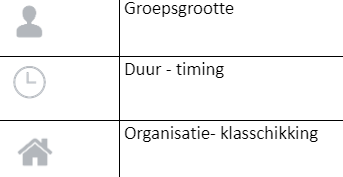 37
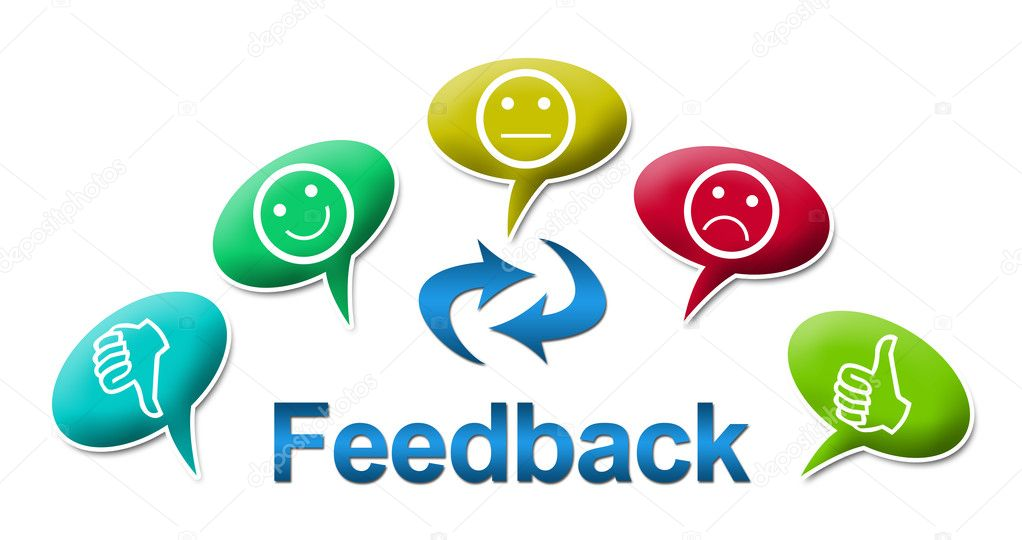 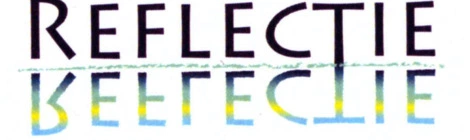 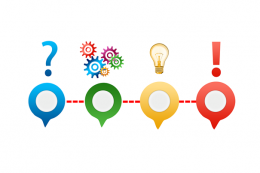 Goesting?
Studiedag 16 mei: 
“Goesting doet leren!”


www.arteveldehogeschool.be/participatieindeklas
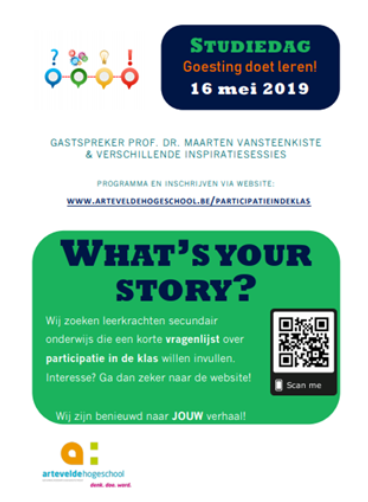 Voor meer informatie over studiedag/ Onderzoek:

Koen.Defour@arteveldehs.be
Burhan.Karanfil@arteveldehs.be
Vanessa.Badisco@arteveldehs.be
40
Bachelorproject - Werkcollege 1 - Peter Van Mullem